UNIDAD TÉCNICA DE APOYO PRESUPUESTARIO
SENADO DE LA REPÚBLICA DE CHILE
EJECUCIÓN ACUMULADA DE GASTOS PRESUPUESTARIOSAL MES DE NOVIEMBRE DE 2018PARTIDA 05:MINISTERIO DEL INTERIOR Y SEGURIDAD PÚBLICA
Valparaíso, enero 2019
EJECUCIÓN ACUMULADA DE GASTOS A NOVIEMBRE DE 2018 PARTIDA 05 MINISTERIO DEL INTERIOR Y SEGURIDAD PÚBLICA
Principales hallazgos
Para el año 2018 la Partida presenta un presupuesto aprobado de $3.270.614 millones, de los cuales un 40% se destina a gastos en personal, un 21% a iniciativas de inversión y un 20% a transferencias de capital, manteniendo la distribución de los ejercicios presupuestarios anteriores. 
La ejecución del Ministerio del mes de NOVIEMBRE ascendió a $264.788 millones, es decir, un 8,1% respecto de la ley inicial, gasto levemente superior respecto del registrado a igual mes del año 2017 (0,1 puntos porcentuales).  Por su parte, la ejecución acumulada al undécimo mes de 2018 alcanzó a $2.782.447 millones, lo que equivale a un gasto acumulado de 83,3% respecto al presupuesto vigente y de un 85,1% del presupuesto inicial.
Respecto a los aumentos y disminuciones al presupuesto inicial, la Partida presenta al mes de NOVIEMBRE un aumento consolidado del $68.529 millones.  Destacando por su monto, los incrementos registrados en los subtítulos 34 “servicio de la deuda”, con $63.898 millones; 24 “transferencias corrientes”, con $68.293 millones; y, subtítulo 29 “adquisición de activos no financieros”, con $43.880 millones.
Por su parte, se registró reducciones en los subtítulos 21 “gastos en personal”, 22 “bienes y servicios de consumo”, 31 “iniciativas de inversión” y 33 “transferencia de capital” que equivalen a disminuciones de 0,4% ($4.702 millones), 4,5% ($10.794 millones), 10% ($68.130 millones) y 5,6% ($35.515 millones) respectivamente.
2
EJECUCIÓN ACUMULADA DE GASTOS A NOVIEMBRE DE 2018 PARTIDA 05 MINISTERIO DEL INTERIOR Y SEGURIDAD PÚBLICA
Principales hallazgos
En cuanto a las instituciones dependientes del Ministerio, el 82% del presupuesto inicial, se concentra en la Subsecretaría de Desarrollo Regional y Administrativo, Carabineros de Chile y los Gobiernos Regionales (que representan a su vez el 18%, 31% y 32% respectivamente), los que al mes de NOVIEMBRE alcanzaron niveles de ejecución de 95,8%, 89,7% y 78,1% respectivamente, todos calculados respecto al presupuesto vigente.
Las mayores tasas de gastos se registraron en la Subsecretaría del Interior (102,8%) y Bomberos de Chile (103,6%).  En el caso de la Subsecretaría del Interior, la ejecución se explica por el nivel de gasto en las transferencias corrientes que al mes de NOVIEMBRE presenta una ejecución de 104,7%, representando a su vez el 75% del presupuesto vigente de la Subsecretaría, producto de los mayores incrementos derivados de las emergencias vividas en el país ($59.667 millones), faltando por decretar a la fecha $4.894 millones.  Por su parte, el mayor gasto en Bomberos se explica por el desembolso registrado en el subtítulo 34 “servicio de la deuda” destinados al pago de la deuda flotante que a la fecha no cuenta con los aumentos presupuestarios respectivos, según se informa en el punto 8 siguiente.
Mientras que Fondo Social es el que presenta la ejecución menor, con un gasto de 17,8%, explicado por su cronograma de asignación de recursos que se realiza a finales del tercer trimestre.
Respecto a los recursos contemplados en el subtítulo 34 “servicio de la deuda” destinados al pago de las obligaciones devengadas al 31 de diciembre de 2017 (deuda flotante), a la fecha falta por decretar $7.210 millones, los que se concentran en Servicio de Gobierno Interior ($2.589 millones), la Subsecretaría del Interior ($1.404 millones), Red de Conectividad del Estado ($137 millones) y Bomberos de Chile ($3.080 millones).
3
COMPORTAMIENTO DE LA EJECUCIÓN ACUMULADA DE GASTOS A NOVIEMBRE DE 2018 PARTIDA 05 MINISTERIO DEL INTERIOR Y SEGURIDAD PÚBLICA
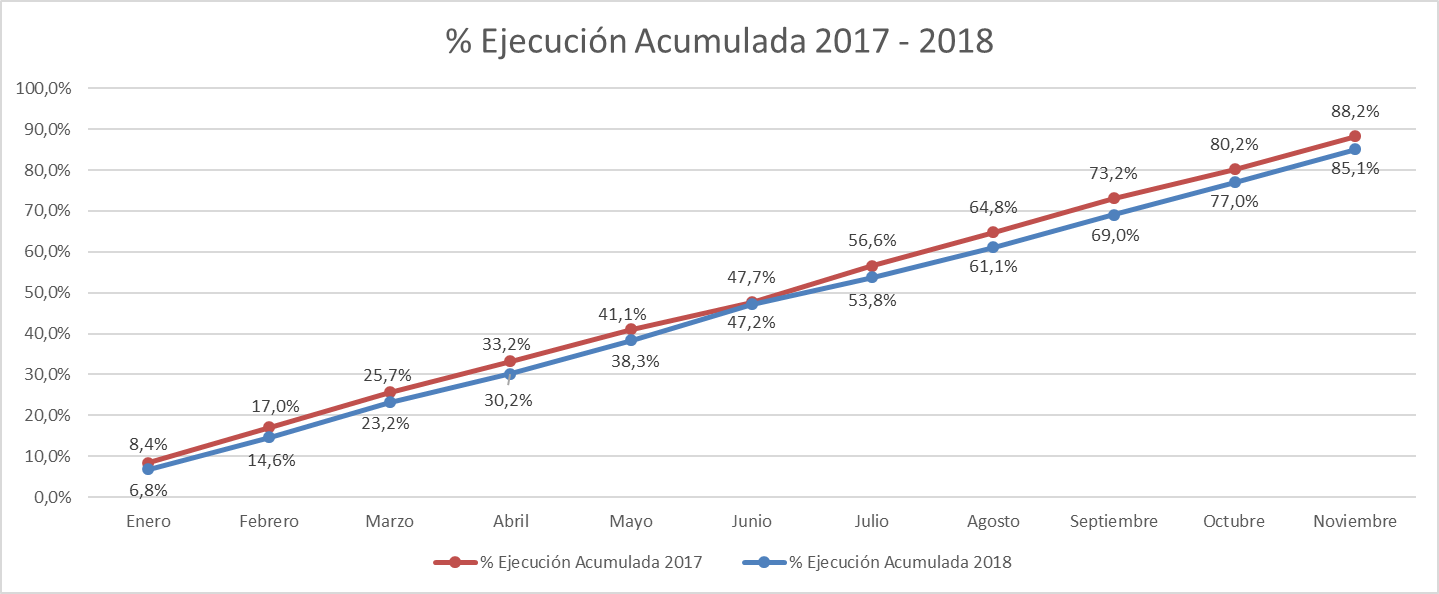 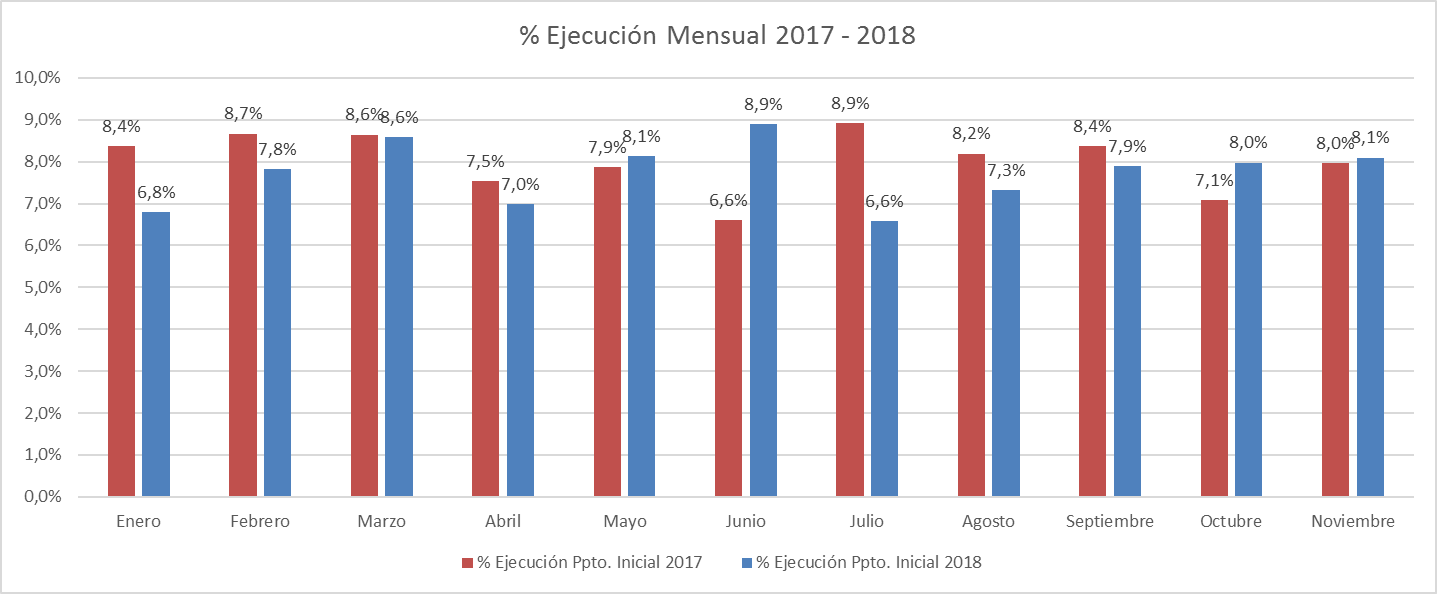 4
EJECUCIÓN ACUMULADA DE GASTOS A NOVIEMBRE DE 2018 PARTIDA 05 MINISTERIO DEL INTERIOR Y SEGURIDAD PÚBLICA
en miles de pesos 2018
5
EJECUCIÓN ACUMULADA DE GASTOS A NOVIEMBRE DE 2018 PARTIDA 05 RESUMEN POR CAPÍTULOS
en miles de pesos 2018
6
EJECUCIÓN ACUMULADA DE GASTOS A NOVIEMBRE DE 2018 PARTIDA 05. CAPÍTULO 01. PROGRAMA 01: SERVICIO DE GOBIERNO INTERIOR
en miles de pesos 2018                                                                                                                     … 1 de 2
7
EJECUCIÓN ACUMULADA DE GASTOS A NOVIEMBRE DE 2018 PARTIDA 05. CAPÍTULO 01. PROGRAMA 01: SERVICIO DE GOBIERNO INTERIOR
en miles de pesos 2018                                                                                                                     … 2 de 2
8
EJECUCIÓN ACUMULADA DE GASTOS A NOVIEMBRE DE 2018 PARTIDA 05. CAPÍTULO 04. PROGRAMA 01: OFICINA NACIONAL DE EMERGENCIA
en miles de pesos 2018
9
EJECUCIÓN ACUMULADA DE GASTOS A NOVIEMBRE DE 2018 PARTIDA 05. CAPÍTULO 05. PROGRAMA 01: SUBSECRETARÍA DE DESARROLLO REGIONAL Y ADMINISTRATIVO
en miles de pesos 2018
10
EJECUCIÓN ACUMULADA DE GASTOS A NOVIEMBRE DE 2018 PARTIDA 05. CAPÍTULO 05. PROGRAMA 02: FORTALECIMIENTO DE LA GESTIÓN SUBNACIONAL
en miles de pesos 2018
11
EJECUCIÓN ACUMULADA DE GASTOS A NOVIEMBRE DE 2018 PARTIDA 05. CAPÍTULO 05. PROGRAMA 03: PROGRAMA DE DESARROLLO LOCAL
en miles de pesos 2018
12
EJECUCIÓN ACUMULADA DE GASTOS A NOVIEMBRE DE 2018 PARTIDA 05. CAPÍTULO 05. PROGRAMA 05: TRANSFERENCIAS A LOS GOBIERNOS REGIONALES
en miles de pesos 2018				     	                  … 1 de 2
13
EJECUCIÓN ACUMULADA DE GASTOS A NOVIEMBRE DE 2018 PARTIDA 05. CAPÍTULO 05. PROGRAMA 05: TRANSFERENCIAS A LOS GOBIERNOS REGIONALES
en miles de pesos 2018					                    … 2 de 2
14
EJECUCIÓN ACUMULADA DE GASTOS A NOVIEMBRE DE 2018 PARTIDA 05. CAPÍTULO 05. PROGRAMA 06: PROGRAMAS DE CONVERGENCIA
en miles de pesos 2018
15
EJECUCIÓN ACUMULADA DE GASTOS A NOVIEMBRE DE 2018 PARTIDA 05. CAPÍTULO 07. PROGRAMA 01: AGENCIA NACIONAL DE INTELIGENCIA
en miles de pesos 2018
16
EJECUCIÓN ACUMULADA DE GASTOS A NOVIEMBRE DE 2018 PARTIDA 05. CAPÍTULO 08. PROGRAMA 01: SUBSECRETARÍA DE PREVENCIÓN DEL DELITO
en miles de pesos 2018
17
EJECUCIÓN ACUMULADA DE GASTOS A NOVIEMBRE DE 2018 PARTIDA 05. CAPÍTULO 08. PROGRAMA 02: CENTROS REGIONALES DE ATENCIÓN Y ORIENTACIÓN A VÍCTIMAS
en miles de pesos 2018
18
EJECUCIÓN ACUMULADA DE GASTOS A NOVIEMBRE DE 2018 PARTIDA 05. CAPÍTULO 09. PROGRAMA 01: SERV. NACIONAL PARA PREVENCIÓN Y REHABIL. CONSUMO DE DROGAS Y ALCOHOL
en miles de pesos 2018
19
EJECUCIÓN ACUMULADA DE GASTOS A NOVIEMBRE DE 2018 PARTIDA 05. CAPÍTULO 10. PROGRAMA 01: SUBSECRETARÍA DEL INTERIOR
en miles de pesos 2018					                    … 1 de 2
20
EJECUCIÓN ACUMULADA DE GASTOS A NOVIEMBRE DE 2018 PARTIDA 05. CAPÍTULO 10. PROGRAMA 01: SUBSECRETARÍA DEL INTERIOR
en miles de pesos 2018					                    … 2 de 2
21
EJECUCIÓN ACUMULADA DE GASTOS A NOVIEMBRE DE 2018 PARTIDA 05. CAPÍTULO 10. PROGRAMA 02: RED DE CONECTIVIDAD DEL ESTADO
en miles de pesos 2018
22
EJECUCIÓN ACUMULADA DE GASTOS A NOVIEMBRE DE 2018 PARTIDA 05. CAPÍTULO 10. PROGRAMA 03: FONDO SOCIAL
en miles de pesos 2018
23
EJECUCIÓN ACUMULADA DE GASTOS A NOVIEMBRE DE 2018 PARTIDA 05. CAPÍTULO 10. PROGRAMA 04: BOMBEROS DE CHILE
en miles de pesos 2018
24
EJECUCIÓN ACUMULADA DE GASTOS A NOVIEMBRE DE 2018 PARTIDA 05. CAPÍTULO 31. PROGRAMA 01: CARABINEROS DE CHILE
en miles de pesos 2018					                    … 1 de 2
25
EJECUCIÓN ACUMULADA DE GASTOS A NOVIEMBRE DE 2018 PARTIDA 05. CAPÍTULO 31. PROGRAMA 01: CARABINEROS DE CHILE
en miles de pesos 2018					                    … 2 de 2
26
EJECUCIÓN ACUMULADA DE GASTOS A NOVIEMBRE DE 2018 PARTIDA 05. CAPÍTULO 31. PROGRAMA 01: CARABINEROS DE CHILE
en miles de dólares
27
EJECUCIÓN ACUMULADA DE GASTOS A NOVIEMBRE DE 2018 PARTIDA 05. CAPÍTULO 32. PROGRAMA 01: HOSPITAL DE CARABINEROS
en miles de pesos 2018
28
EJECUCIÓN ACUMULADA DE GASTOS A NOVIEMBRE DE 2018 PARTIDA 05. CAPÍTULO 33. PROGRAMA 01: POLICÍA DE INVESTIGACIONES DE CHILE
en miles de pesos 2018
29
EJECUCIÓN ACUMULADA DE GASTOS A NOVIEMBRE DE 2018 PARTIDA 05. CAPÍTULOS 61 al 75. PROGRAMAS 01, 02 y 03: GOBIERNOS REGIONALES
en miles de pesos 2018
30
COMPORTAMIENTO DE LA  EJECUCIÓN ACUMULADA DE GASTOS A NOVIEMBRE DE 2018 PARTIDA 05. CAPÍTULOS 61 al 75. PROGRAMAS 01, 02 y 03: INVERSIÓN REGIONAL
% de Ejecución Presupuestaria de los GORES a NOVIEMBRE de 2017 - 2018
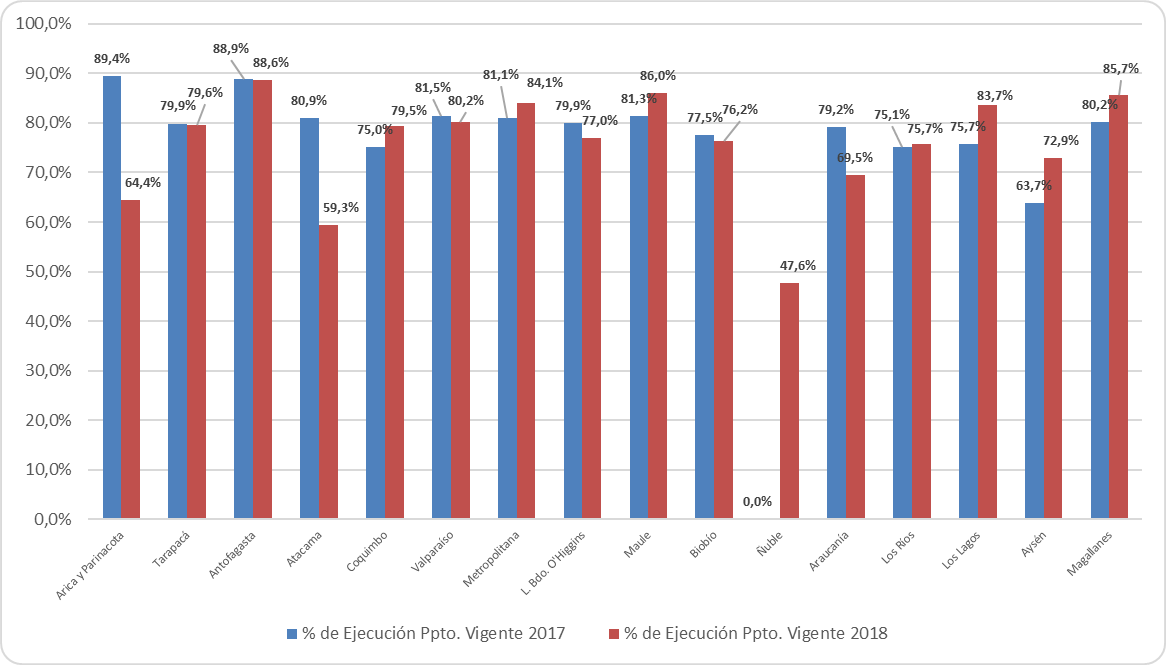 31
EJECUCIÓN ACUMULADA DE GASTOS A NOVIEMBRE DE 2018 PARTIDA 05. CAPÍTULOS 61 al 75. PROGRAMAS 01: GASTOS DE FUNCIONAMIENTO GOBIERNOS REGIONALES
en miles de pesos 2018
32
EJECUCIÓN ACUMULADA DE GASTOS A NOVIEMBRE DE 2018 PARTIDA 05. CAPÍTULOS 61 al 75. PROGRAMAS 02 y 03: INVERSIÓN REGIONAL
en miles de pesos 2018
33